« Не ошибается только тот, кто ничего не делает.»
Проверка домашнего задания
Давно пытливый ум мечталВнутрь всех вещей взглянуть.Путь в мир незримый указалВеликий Левенгук
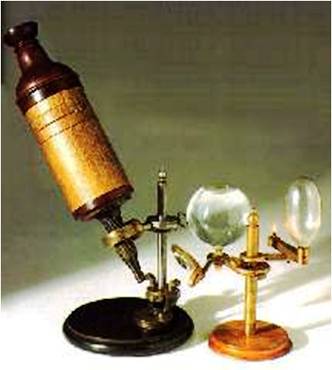 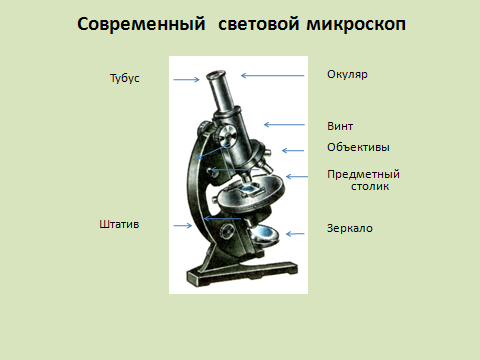 РОБЕРТ ГУК
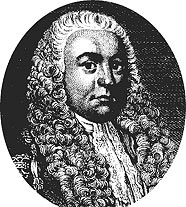 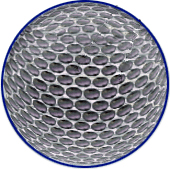 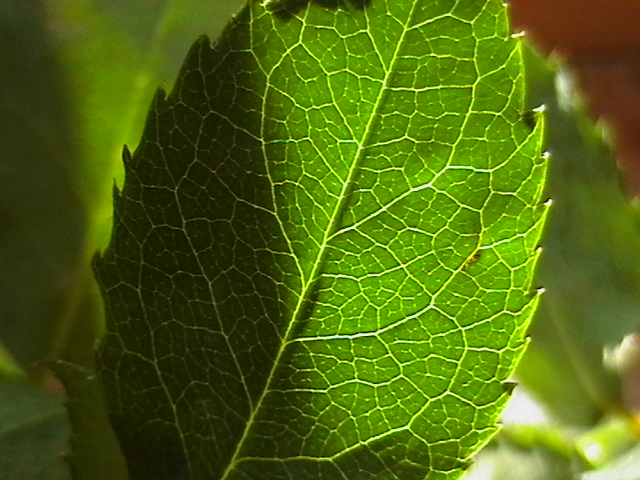 Тема урока: Экскурсия в мир клеток
Изготовление препарата клеток кожицы чешуи луковицы лука
Клетки кожицы лука (микрофотография)
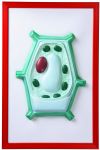 Клетка – обязательная 
простейшая структурная единица,
 которая лежит в основе строения, 
развития и всей жизнедеятельности живого организма.
ОБОЛОЧКА
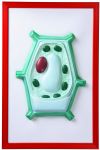 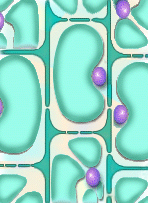 поры
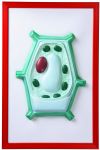 ЦИТОПЛАЗМА
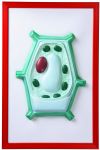 ЯДРО
ОБОЛОЧКА
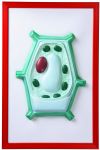 ЯДРО
ЦИТОПЛАЗМА
ХЛОРОПЛАСТЫ
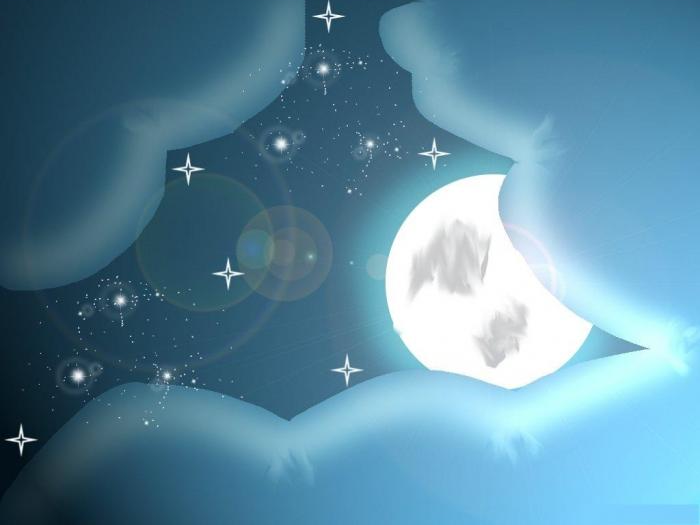 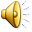 ПОВТОРЯЙ
ЗА НАМИ!
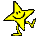 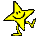 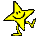 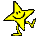 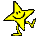 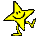 ФИЗКУЛЬТМИНУТКА
«ЗАРЯДКА СО ЗВЁЗДОЧКАМИ»
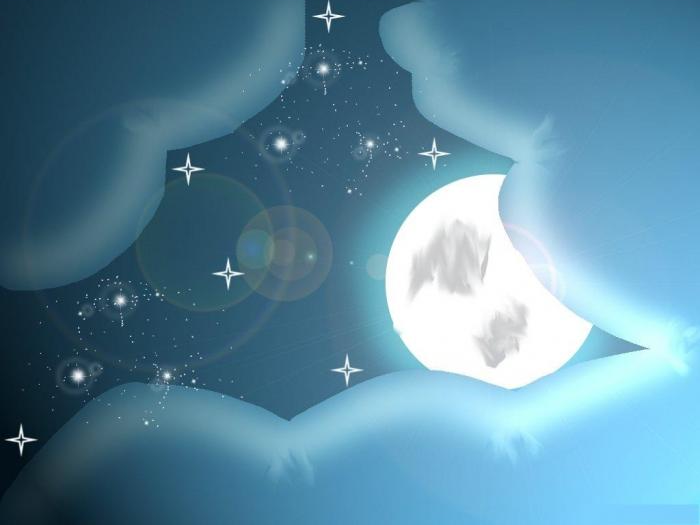 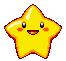 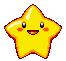 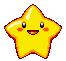 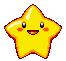 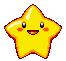 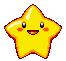 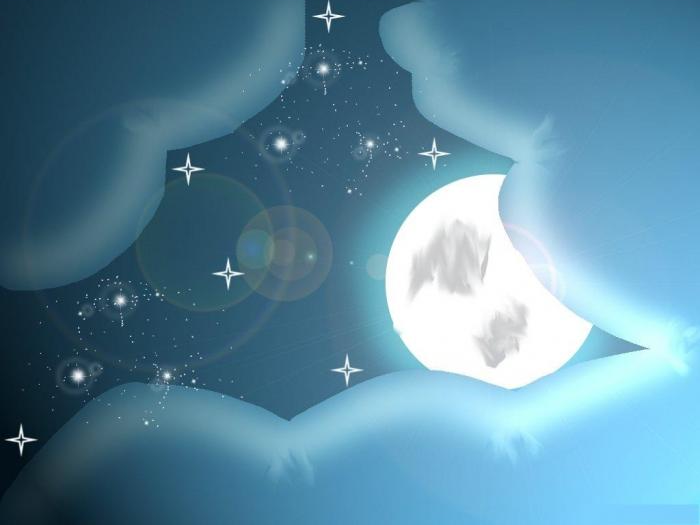 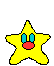 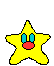 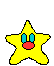 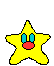 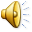 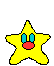 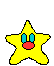 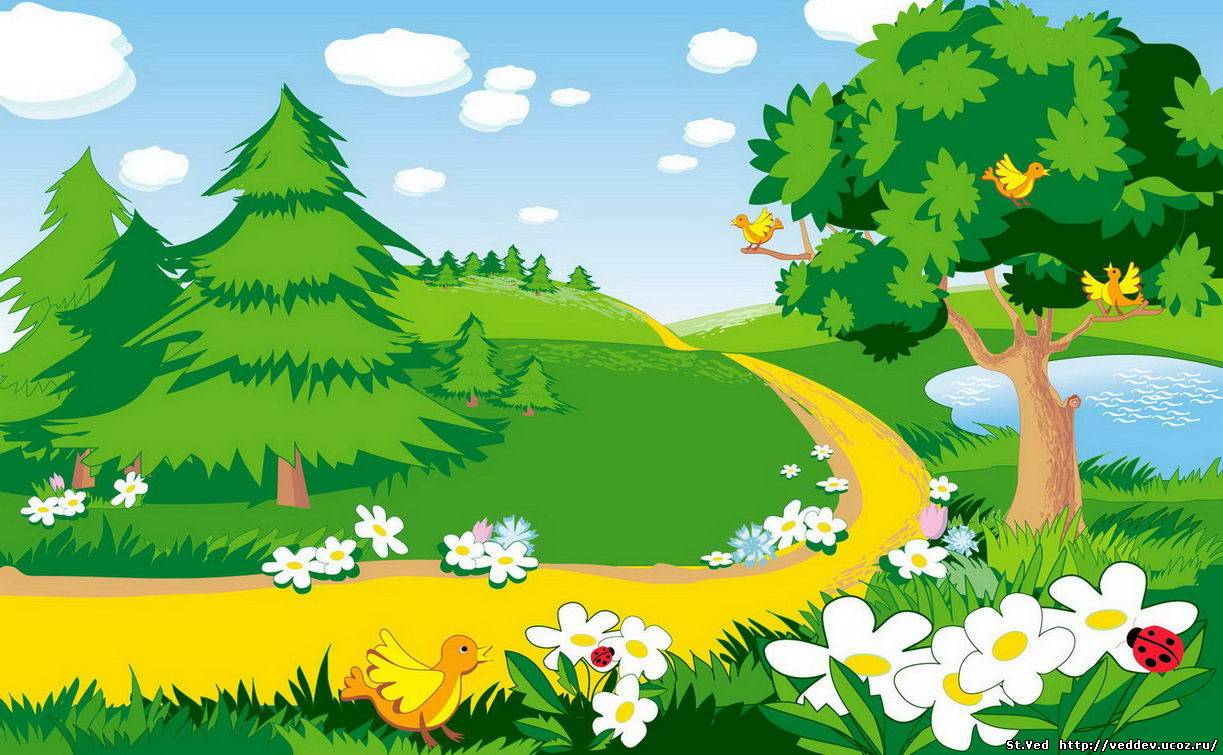 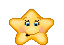 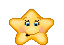 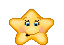 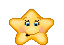 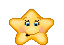 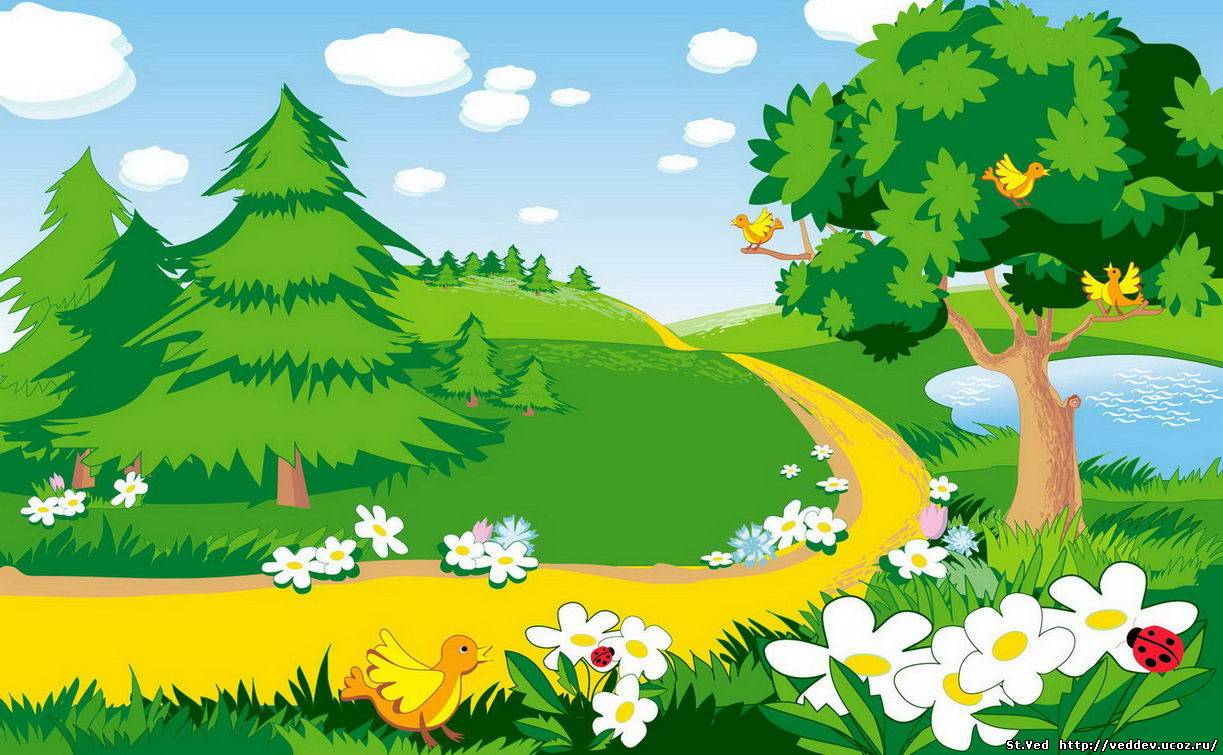 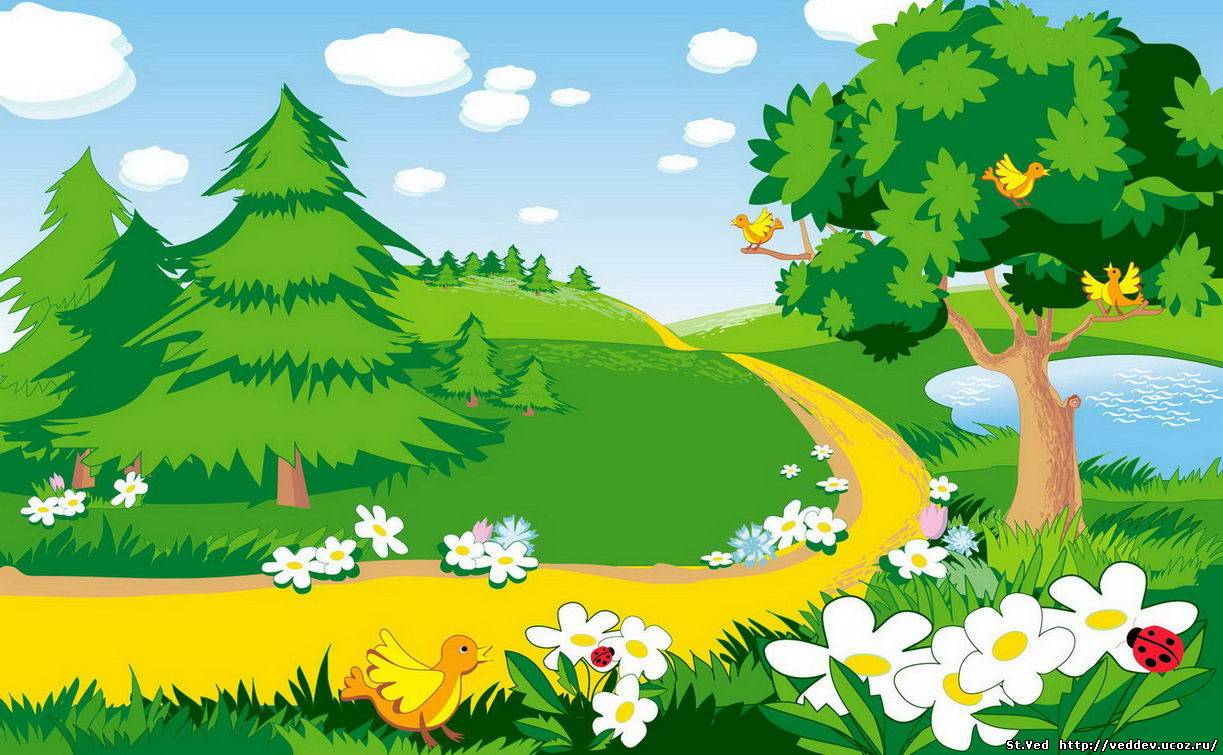 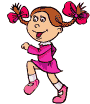 Расскажи с помощью схемы, как идёт процесс фотосинтеза в зелёной клетке.
свет
кислород
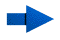 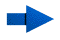 хлорофилл
углекислый газ
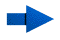 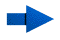 органические вещества
вода
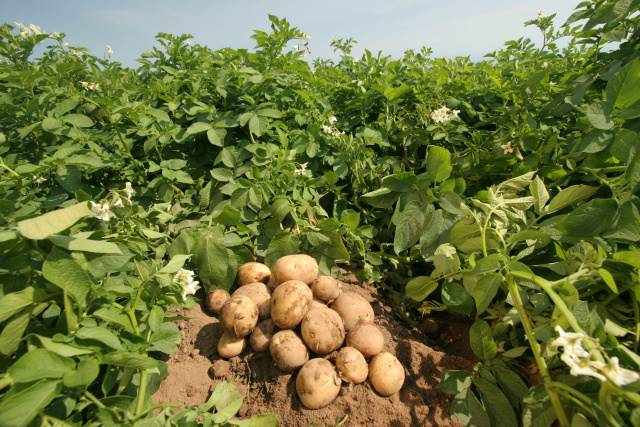 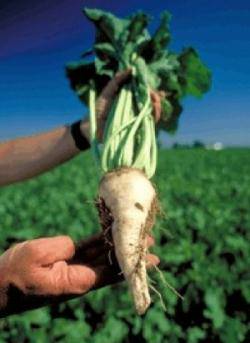 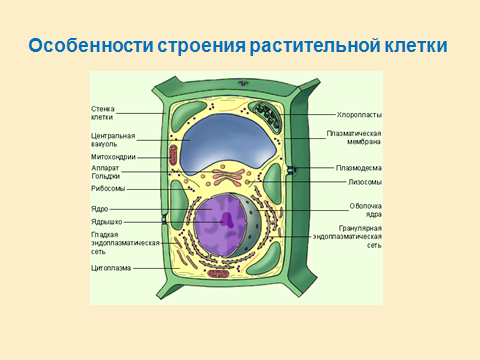 Ответы к тесту
1:в
2:б
3:в
4:1-а, 2-в, 3-б
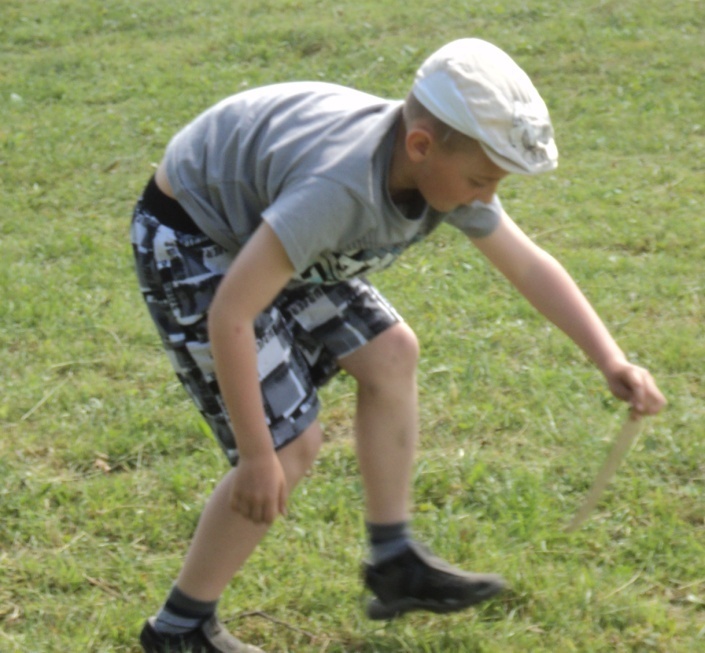 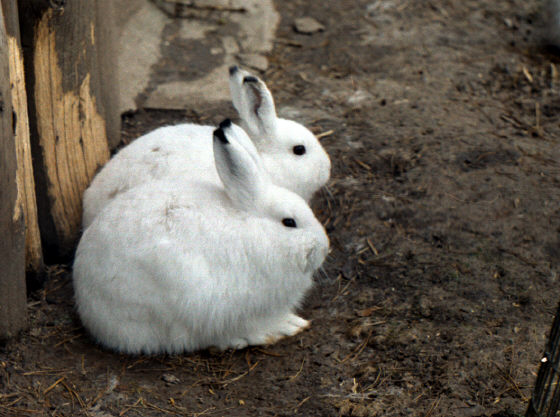 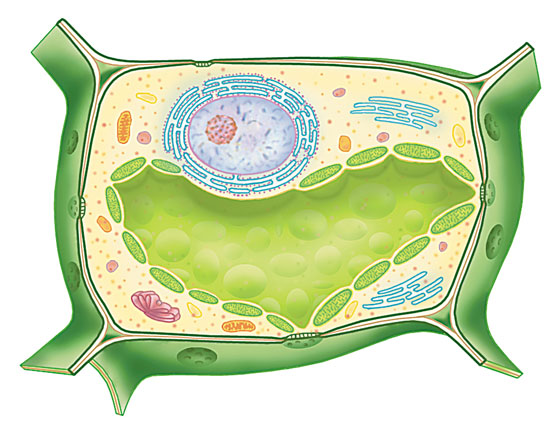 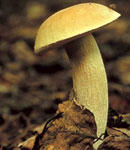 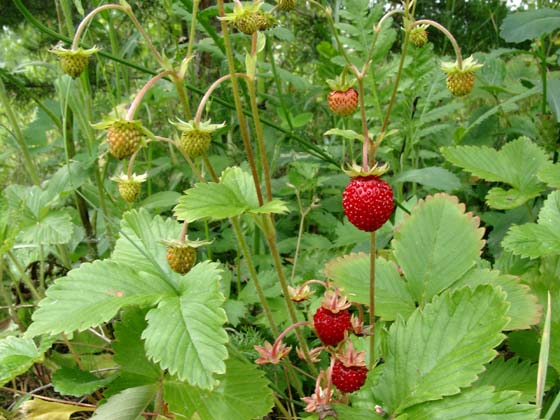 ИТОГ    УРОКА
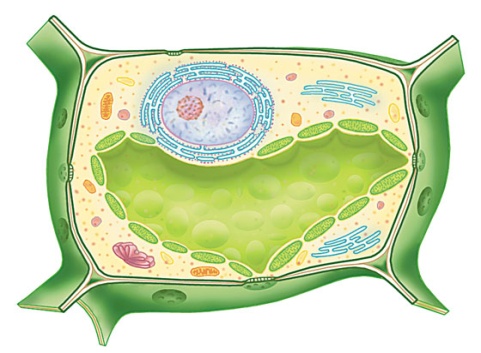 Все живое состоит из клеток.
Главные части клетки – ядро, оболочка, цитоплазма.
Только в клетках растений есть хлоропласты.
Растительная клетка производит органические вещества.